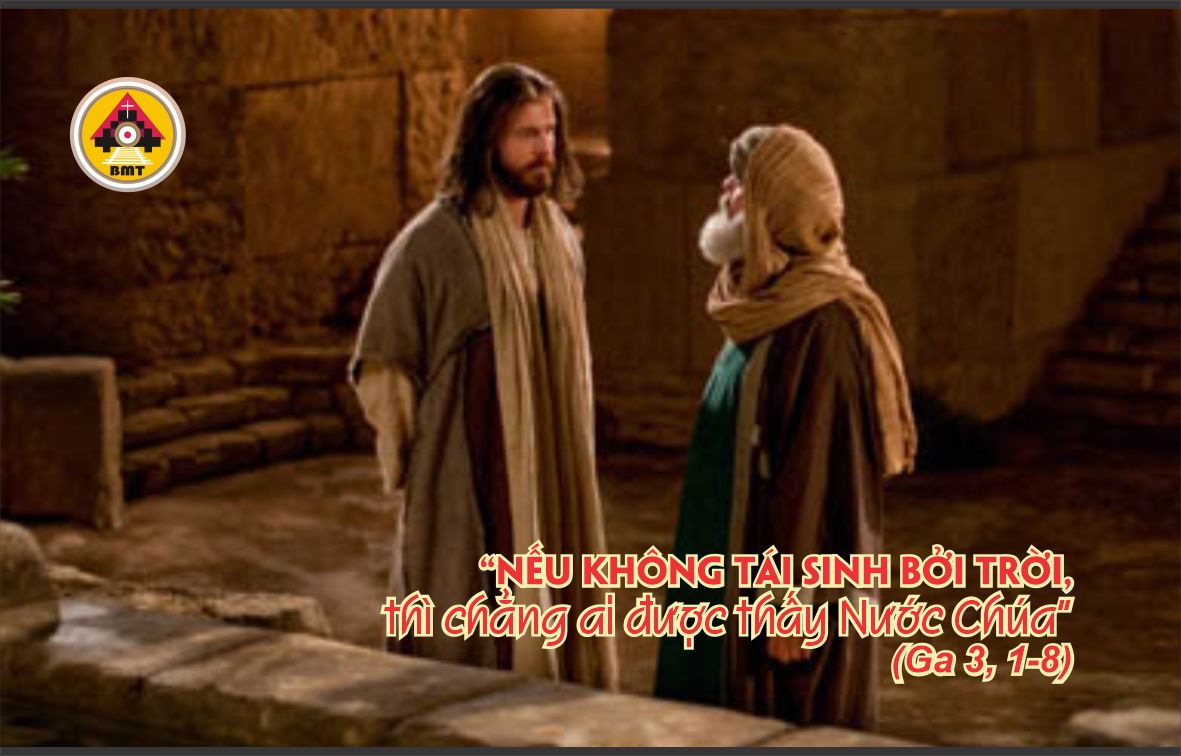 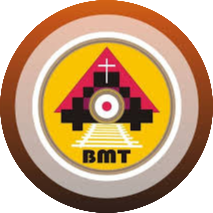 Thứ hai tuần II phục sinh
Chúa Kitô một khi từ cõi chết sống lại, Người không chết nữa, sự chết không còn làm chủ được Người nữa – Allêluia.
Ca Nhập Lễ
Bài đọc 1. Cv 4, 23-31
Trích sách Tông đồ Công vụ.
“Khi họ cầu nguyện xong, thì được đầy Thánh Thần và tin tưởng rao giảng lời Chúa”.
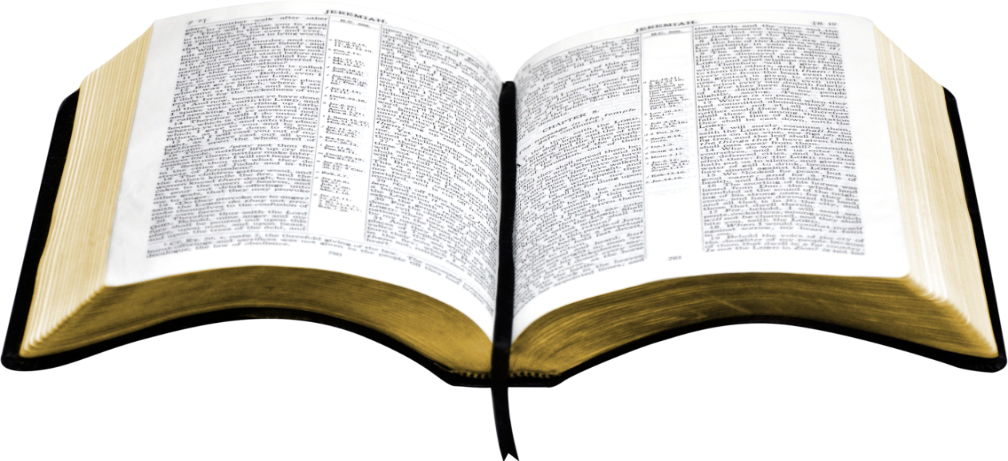 Đáp ca:
Tv 2, 1-3. 4-6. 7-9
Ðáp: Phúc cho tất cả những ai tin tưởng nơi Chúa (c. 13b).
Alleluia, alleluia! 
– Các con hãy đi giảng dạy muôn dân: Thầy sẽ ở với các con mọi ngày cho đến tận thế. – Alleluia.
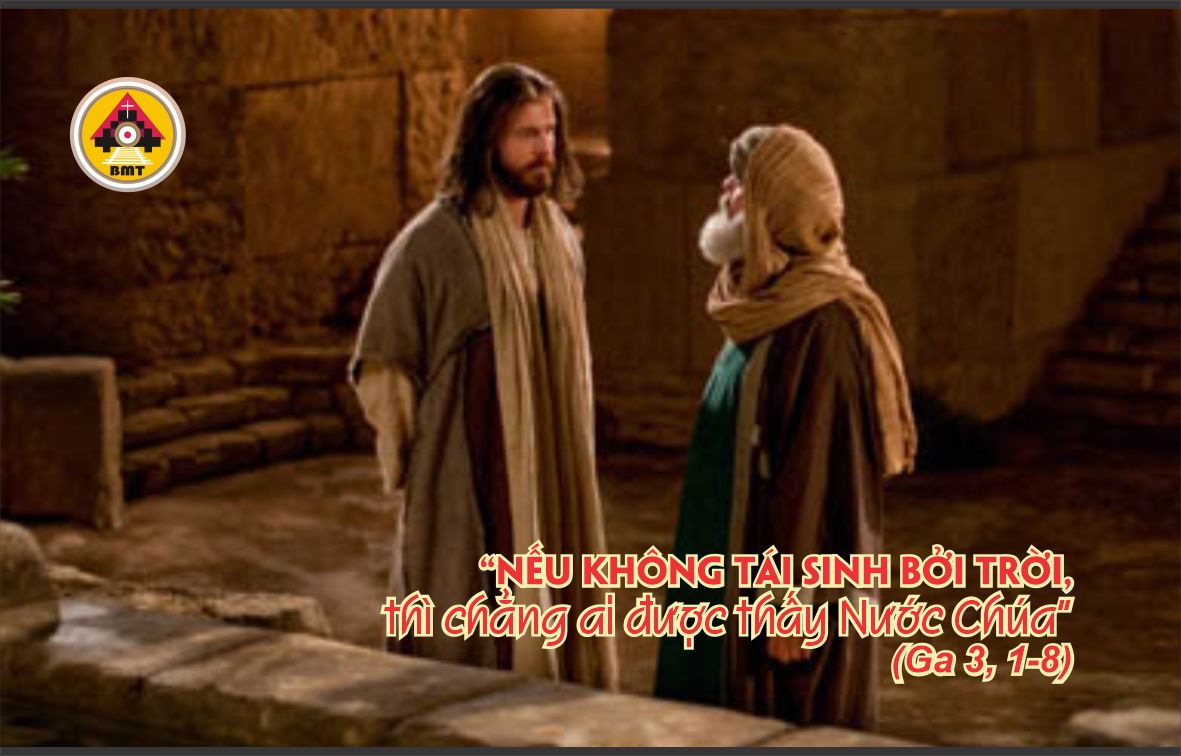 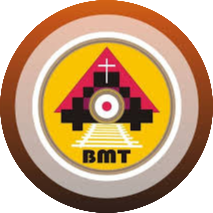 PHÚC ÂM: Ga 3, 1-8
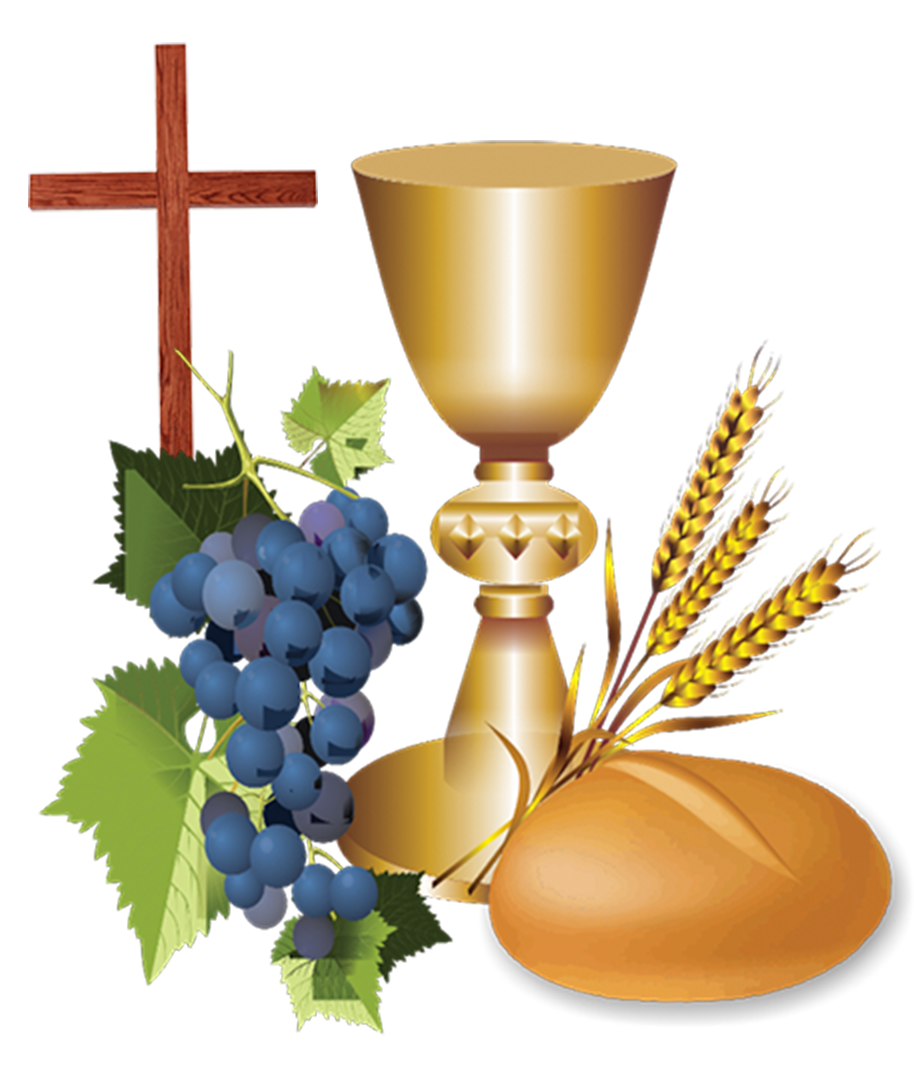 DÂNG LỄ
Ca Hiệp Lễ
Chúa Giê-su đứng giữa các môn đệ mà phán rằng: Bình an cho các con – Allêluia.
Ca Kết Lễ
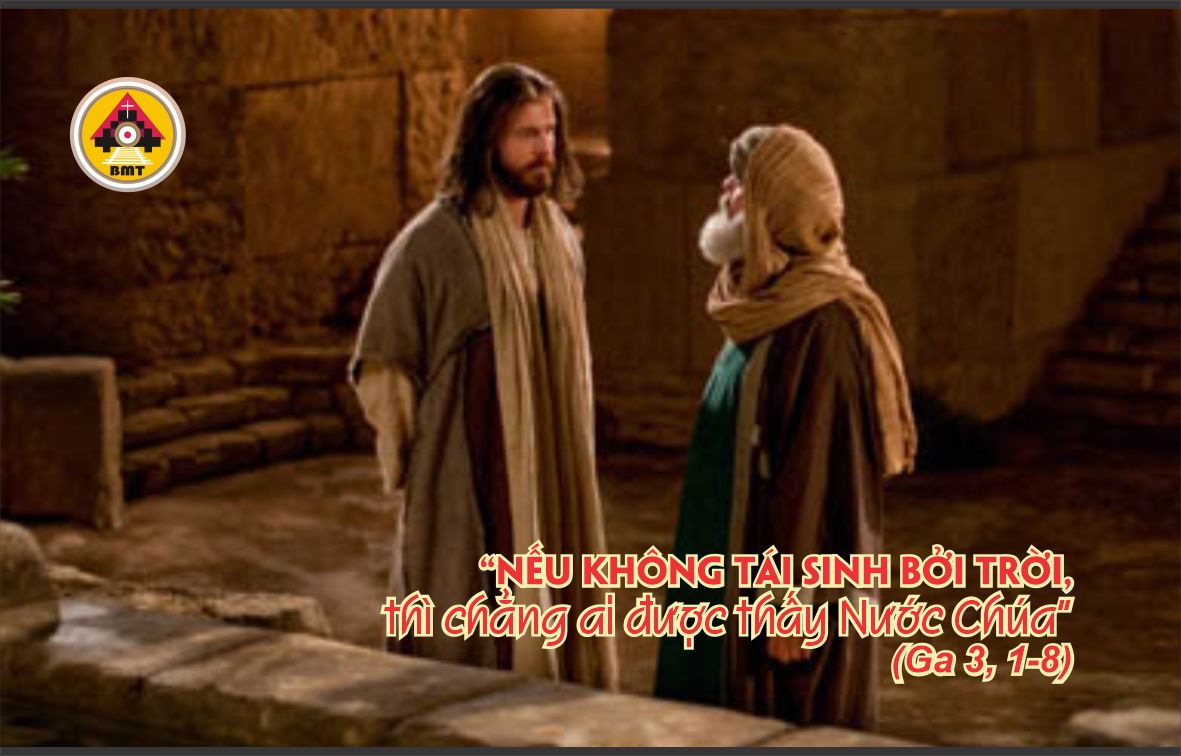 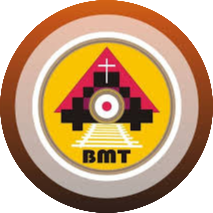 Thứ hai tuần II phục sinh